Методика Воскобовича
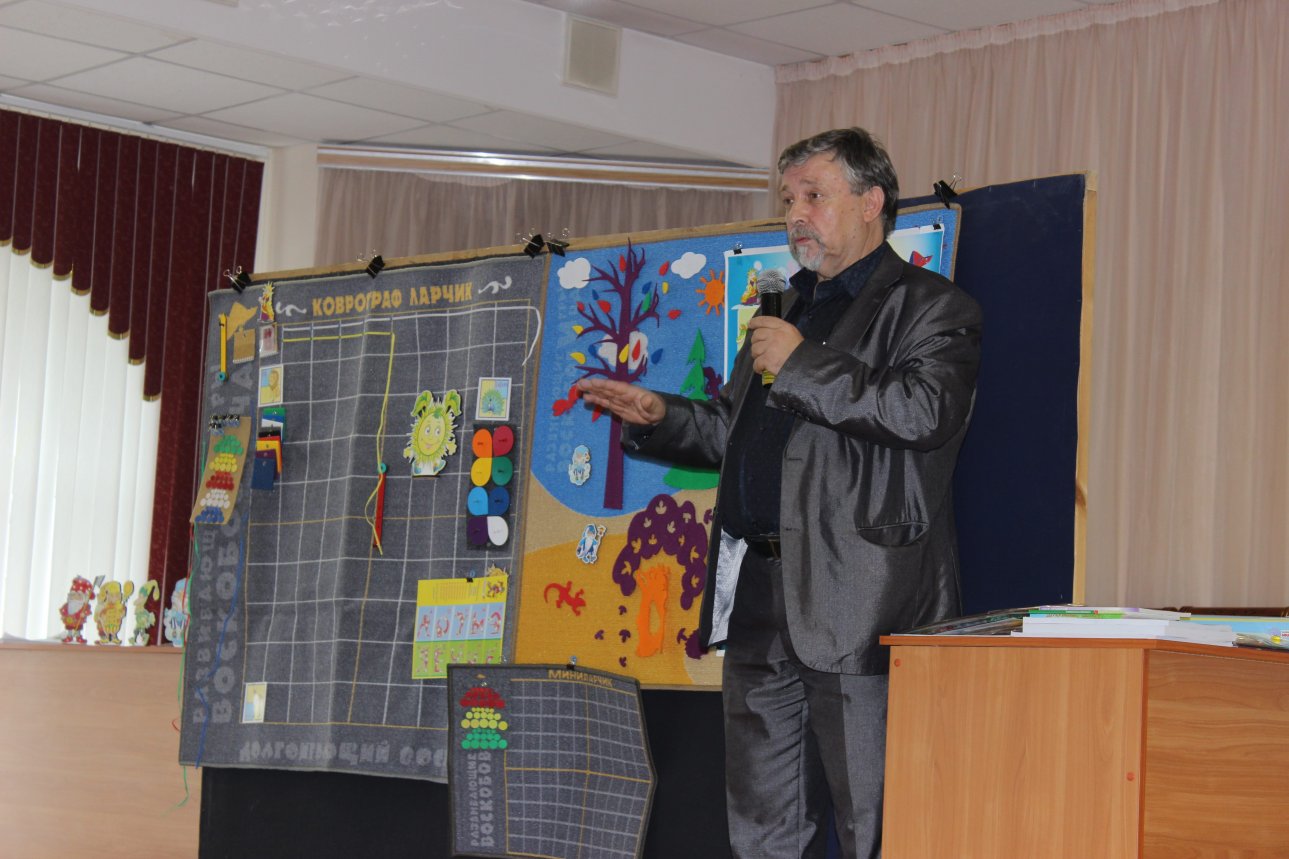 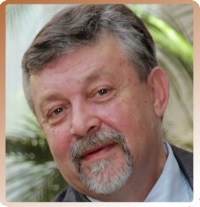 Вячеслав Вадимович Воскобович
Родился в Запорожье. В школьные годы жил в на Украине Херсоне.
Затем переехал в Ленинград. Там он закончил Политехнический институт (инженер-физик).
Автор методики Вячеслав Вадимович Воскобович по специальности инженер-физик и на протяжении многих лет не имел прямого отношения к педагогике и психологии.
Принципы методики Воскобовича
Автор методики Вячеслав Вадимович Воскобович уверен, что обучение должно быть веселым и непринужденным. 
В связи с этим, один из принципов методики Воскобовича – интересные сказки.  
Вторым принципом методики Воскобовича является игра с пользой. 
Третий принцип авторской методики Воскобовича заключается в развитие у ребенка творческого начала.
Специфика развивающих игр Воскобовича
Развивающие игры Воскобовича являются актуальными для детей от двух лет и старше. Игра может начинаться с элементарной манипуляцией элементами и заканчиваться решением сложных многоуровневых задач. Игры Воскобовича также учитывают интересы ребенка. 
Дети в ходе увлекательного игрового процесса совершают новые открытия и получают эмоциональное удовлетворение от выполненных задач. 
Большинство развивающих игр Воскобовича сопровождаются специальными методическими пособиями с иллюстрированными сказками, в которых необходимо выполнить интересные задания или ответить на поставленные вопросы. Добрые герои сказок помогают ребенку в игровой форме освоить не только азы чтения или математики, но и учат малыша общению и взаимопониманию.
Популярные развивающие игры Воскобовича
развивают у ребенка воображение и логическое мышление
 обучают чтению 
формируют математические навыки 
направленны на конструирование и моделирование
 развитие навыков исследовательской деятельности и творческого потенциала
Игра-конструктор «Геоконт»
«Геоконт» вводит детей в мир геометрии 
развивает мелкую моторику рук 
помогает изучить цвета, величины и формы 
ребенок учится моделировать, складывать схемы по образцу, ориентироваться в системе координат, искать сходства и различия между рисунками, нестандартно мыслить  
развивает психологические процессы малыша.
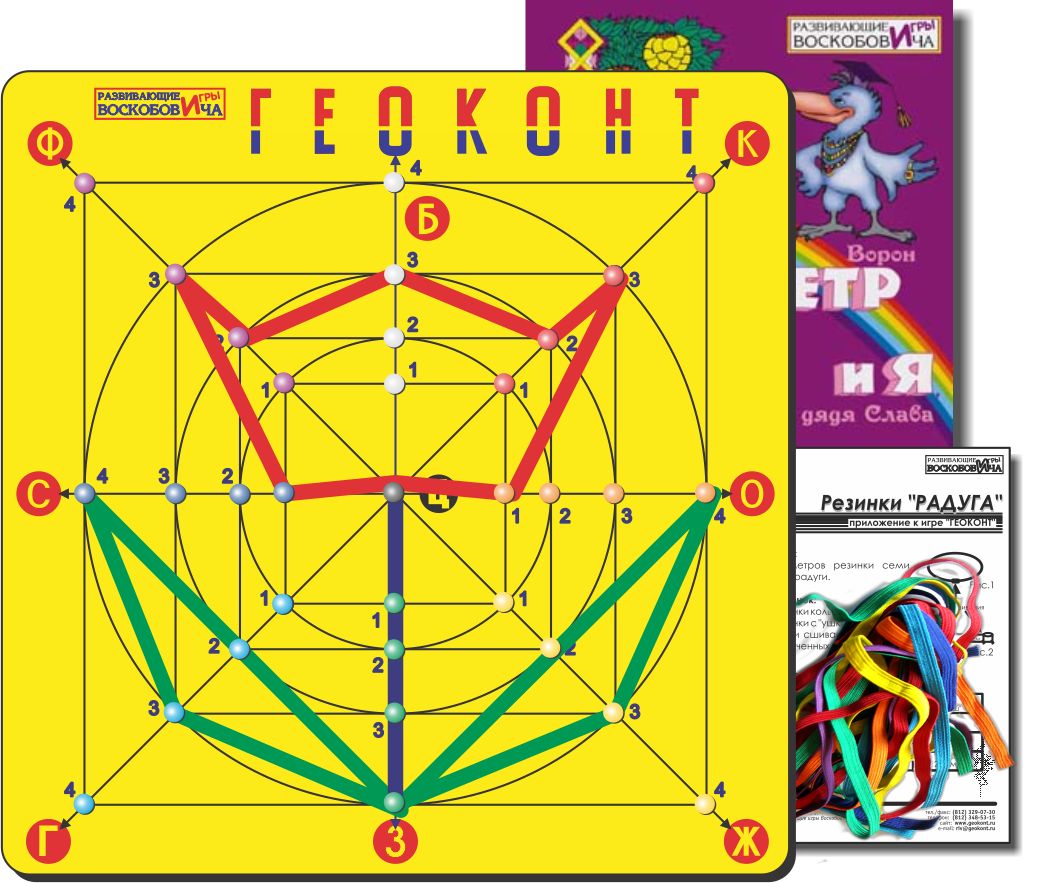 «Квадрат Воскобовича»
«Квадрат Воскобовича» формирует у ребенка: 
абстрактное мышление 
навыки моделирования, умение ориентироваться в пространстве
развивает креативный потенциал, усидчивость, память, внимание
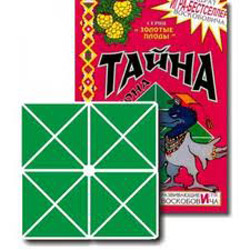 Головоломка «Чудо-крестики»
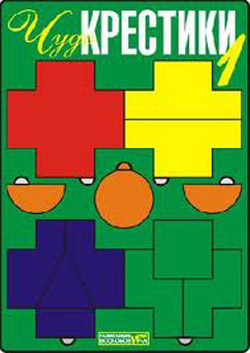 «Чудо-крестики» помогают ребенку освоить: 
цвета и формы, 
развивают умения сравнивать и анализировать формируют
 понятия целое и части 
учится использовать схемы для решения поставленных задач.
Кораблик «Плюх-Плюх»
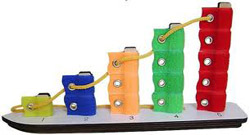 Кораблик «Плюх-Плюх» является многофункциональной игрой, которая: 
знакомит малыша с различными цветами 
формирует математические навыки  
прививает умения по сортировке предметов, учитывая их количество и цвет
Игра-шнуровка «Ромашка»
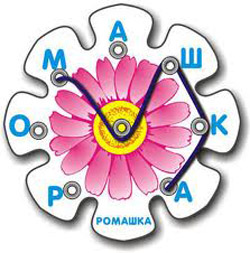 Игра-шнуровка «Ромашка» развивает у детей: 
сообразительность 
навыки чтения 
обогащает словарный запас и формирует умение творчески мыслить.
«Математические корзинки»
Данное пособие приглашает вас и вашего малыша в сказочную страну математики. Ребенок с веселыми героями зверятами-цифрятами закрепит счет, уяснит состав чисел, научится сравнивать цифры и выполнять математические действия. 
Ребенок в ходе игры выполняет задания на развитие мелкой моторики рук: разукрашивает, обводит и штрихует грибы. «Математические корзинки» являются универсальной игрой для детей от двух лет и старше.
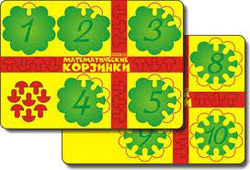 Как правильно играть с малышом в игры Воскобовича
В ходе игры необходимо развивать речь ребенка, так как дети в процессе выполнения заданий в основном работают руками и мало взаимодействуют с окружающей их средой. Для этого попросите малыша комментировать свои действия или пересказать сюжет, чаще расспрашивайте его о сказочных заданиях и вариантах их выполнения. 
Игры Воскобовича требуют от ребенка определенного уровня усидчивости, которая не всегда по душе малышам. Таким образом, начинайте играть с ребенком на протяжении 10 минут, потом отложите игру. Через время можно вернуться к выполнению заданий. В ходе игры запаситесь терпением, не критикуйте ребенка в случае неудачи. Радуйтесь победам малыша и чаще его хвалите.
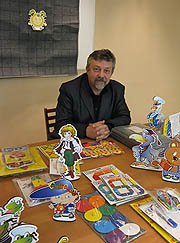 Родительское собирание В.В. Воскобовича
Цель: Ознакомить родителей с развивающими играми В.В. Воскобовича
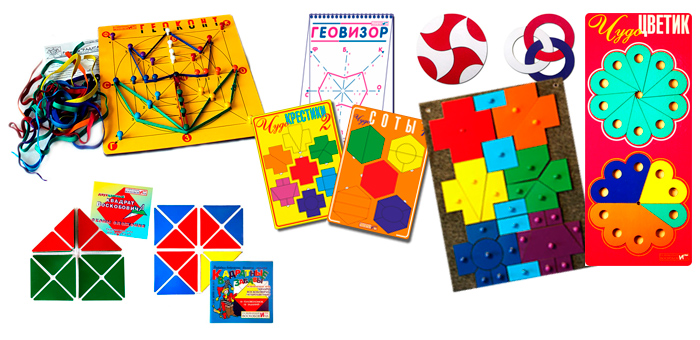 Развивающие игры В. В. Воскобовича способствуют:
- Эффективному развитию психических процессов: внимания, памяти, воображения, мышления.
- Творческому развитию детей.
- Развитию речи детей.
- Социально-нравственному развитию детей.
- Художественному воспитанию детей.
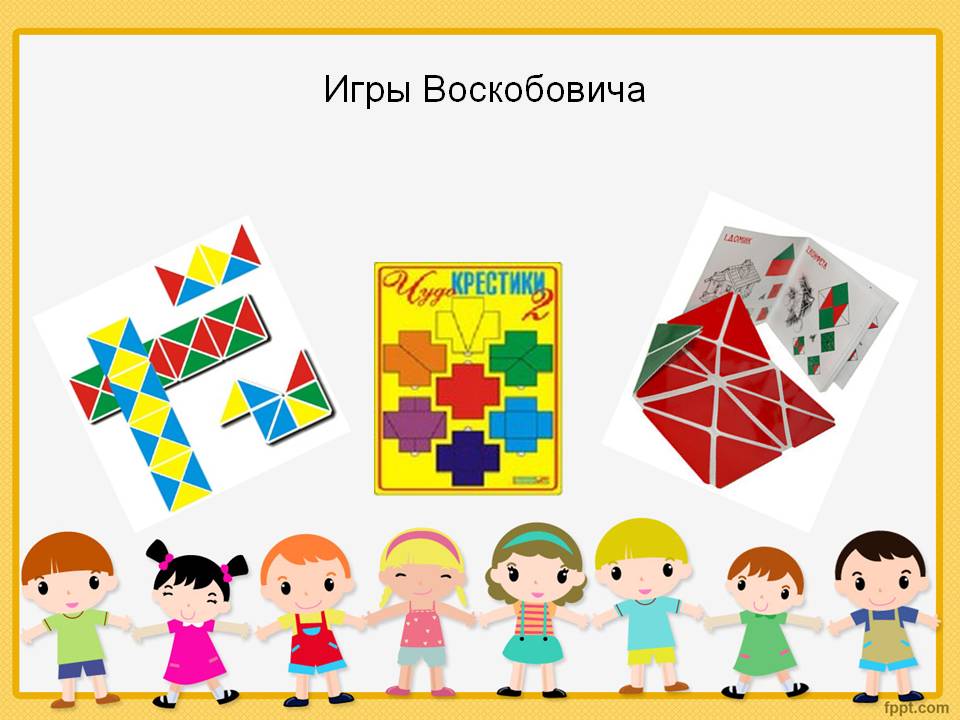 Уважаемые родители, вопрос полноценного развития познавательных и интеллектуальных способностей детей дошкольного возраста по-прежнему остается актуальным. Доказано, что интенсивное развитие интеллекта в дошкольном возрасте повышает успешность обучения детей в школе.
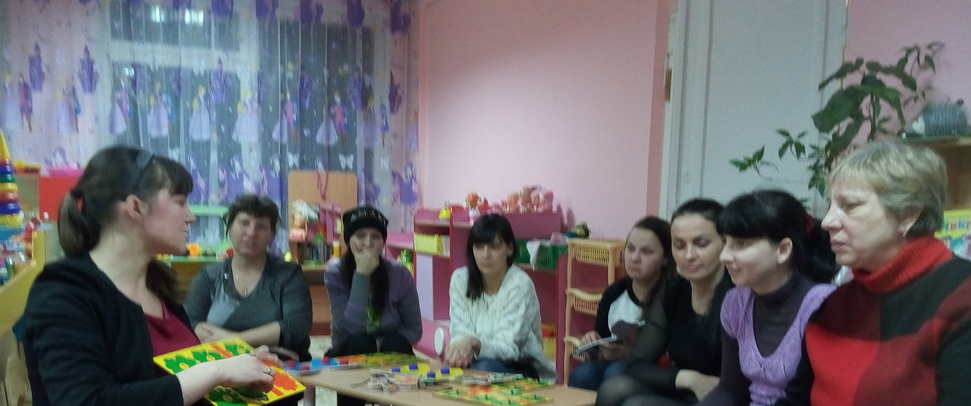 Сегодня я бы хотела познакомить вас с одной из игр В. В. Воскобовича «Математические корзинки»
Математические корзинки – развивающая игра, призванная помочь ребенку в освоении состава числа в пределах пяти, обучающая счету и простым операциям с числами.
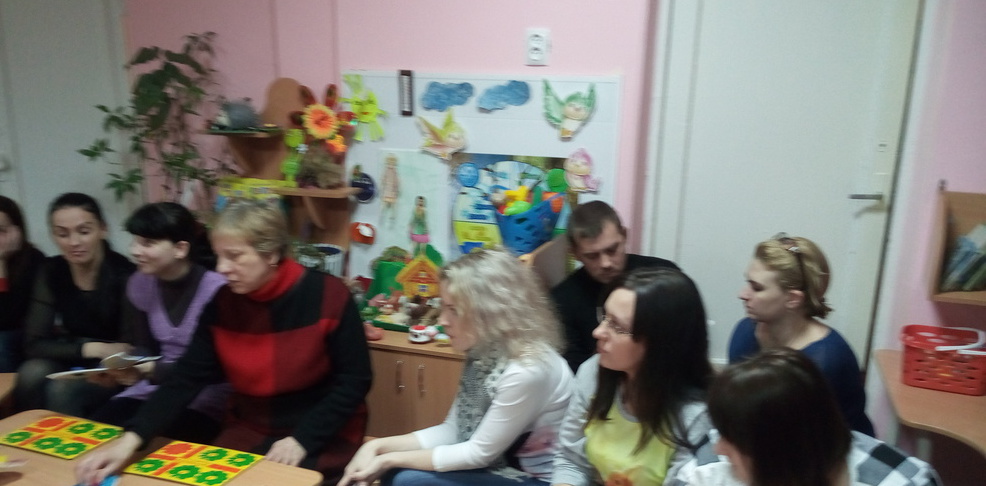 Игра представляет собой поле с грибочками и пятью корзинкам, которые вмещают в себя по 10 грибочков. В каждой корзинке отсутствует определенное число грибочков. Ребенку будет необходимо внимательно рассмотреть корзинки, посчитать количество недостающих грибочков и подумать, сколько еще поместится. Корзинки можно сопоставлять между собой, выясняя, где больше грибочков и сколько необходимо добавить, чтобы сравнять их количество.
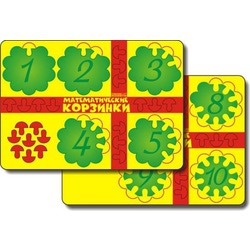 СПАСИБО ЗА ВНИМАНИЕ!!!
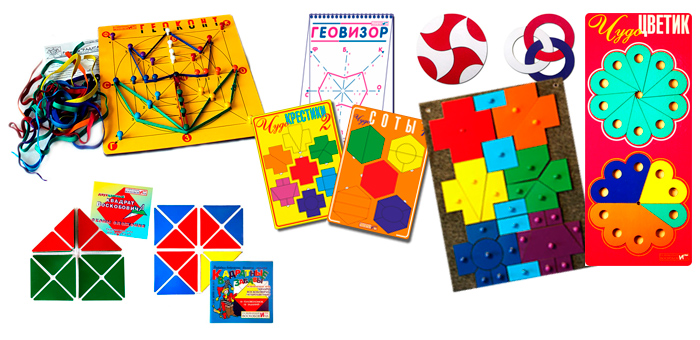